Concept Generation
Ashley Blood, Jennifer Lawson, Cameron Lissarrague, Nick Green
Project Description
What are stents used for?
Expanding narrow or clogged arteries
Restoring blood to obstructed artery
What is crimping?
Decrease size of stent to fit onto balloon and catheter 
Goal Statement
Design and develop a stent crimping device that utilizes an iris design with a radial force output.
Nick Green
Functional Black Box Model
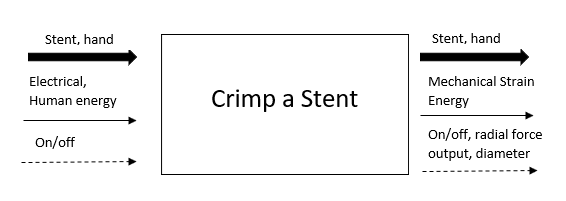 Figure 1: Black Box
Nick Green
Functional Model
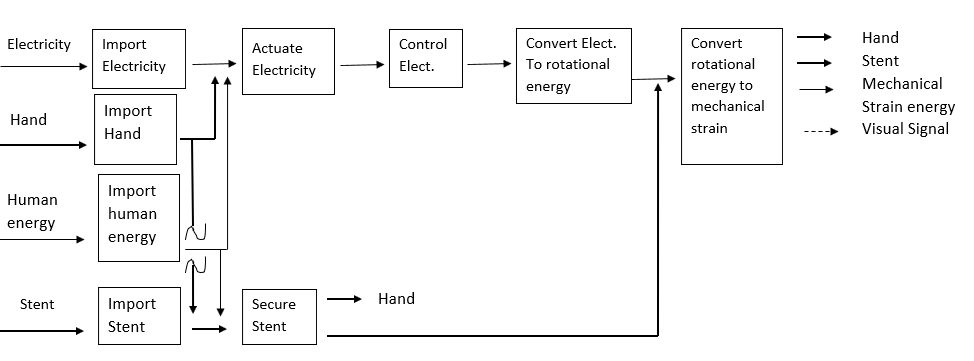 Figure 2: Functional Model
Nick Green
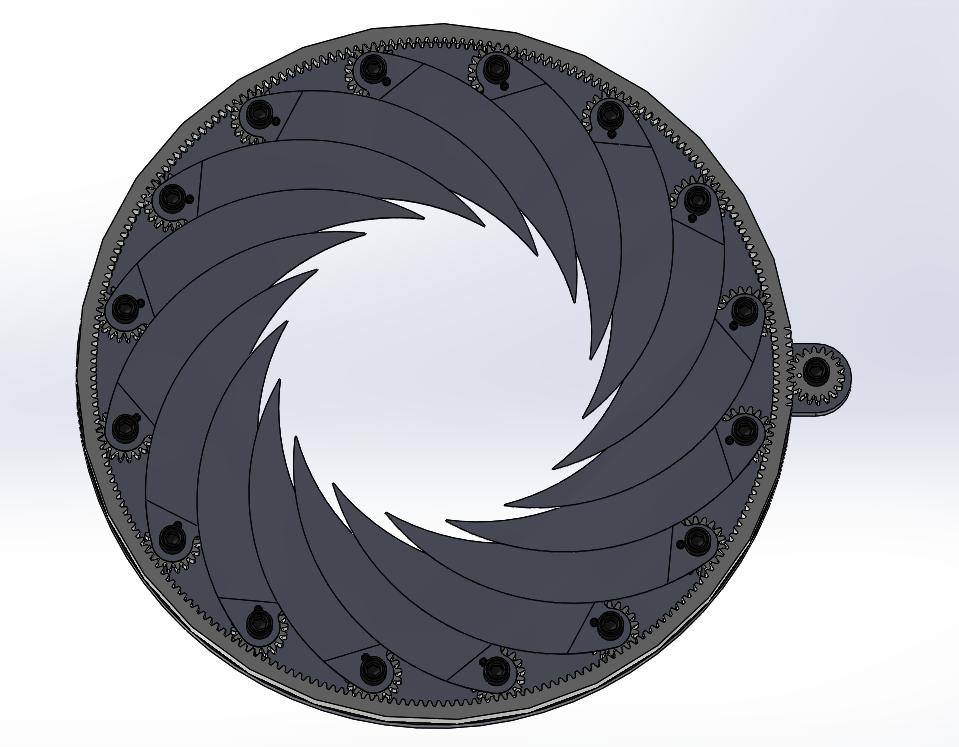 Concept Generation-Iris Designs
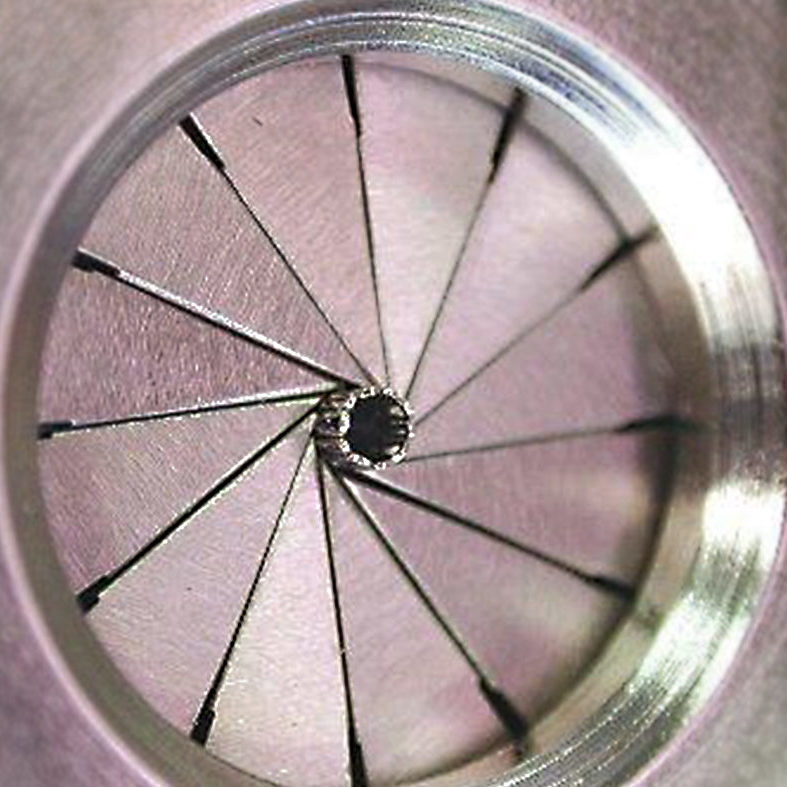 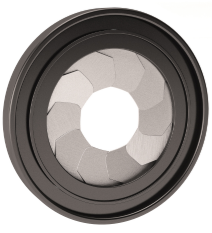 Leaflet types
Triangular
Curved 
Geometric
Apparatuses
Gear 
Slotted
Figure 5 [3]
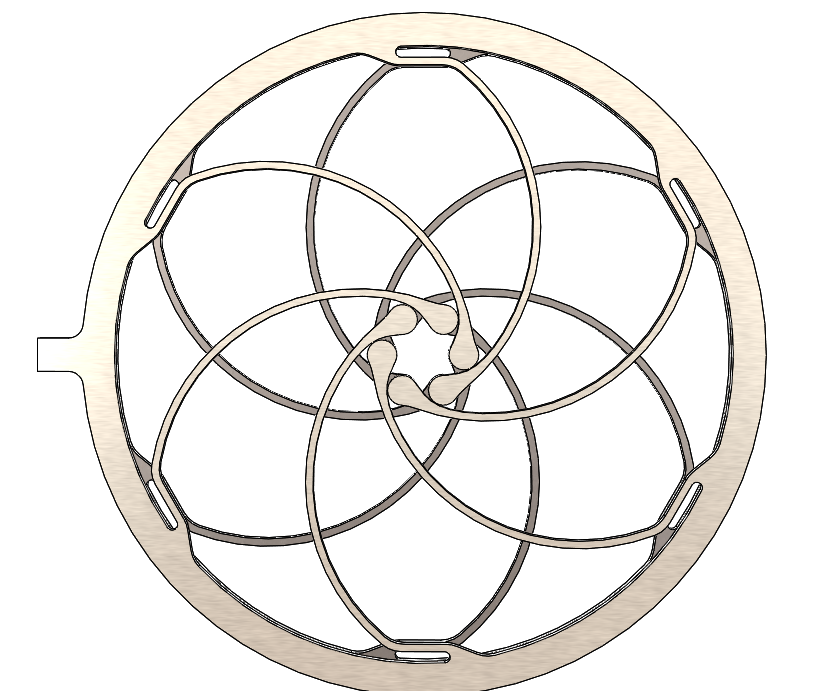 Figure 3 [1]
Figure 4 [2]
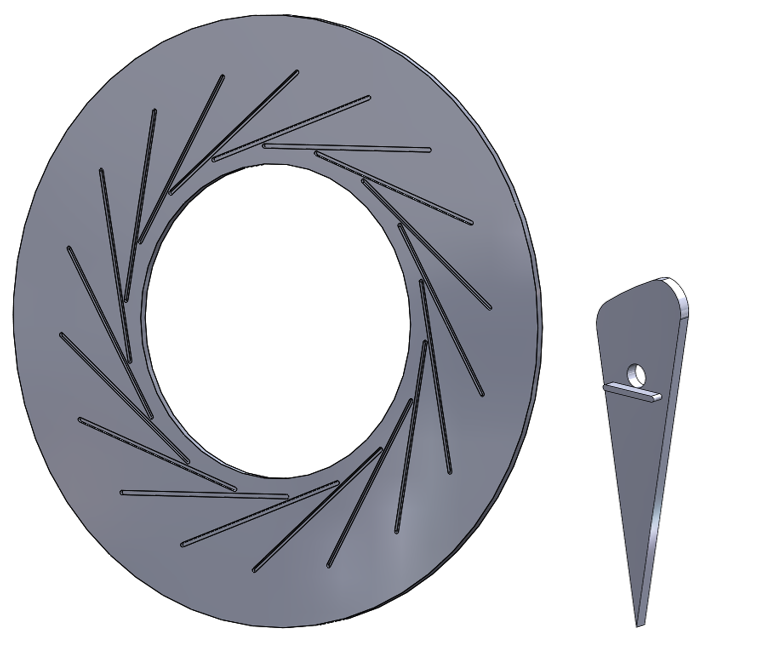 Figure 6
Jenny Lawson
Figure 7 [4]
Concept Generation
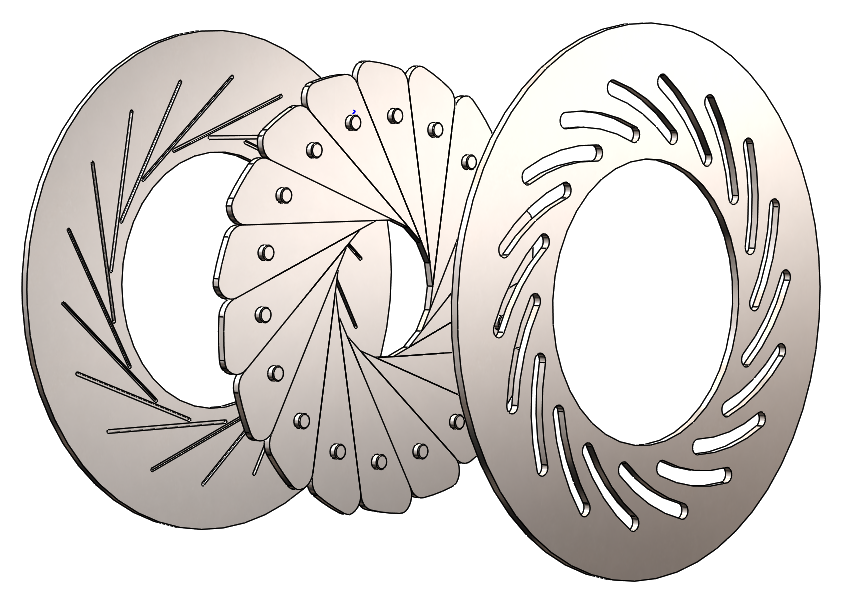 Pros
more accurate shape (octadecagon)
large range of diameters (0.3mm to 45 mm)
Cons
Expensive machining (requires tight tolerances)
Figure 8: Slotted Design
Ashley Blood
Concept Generation
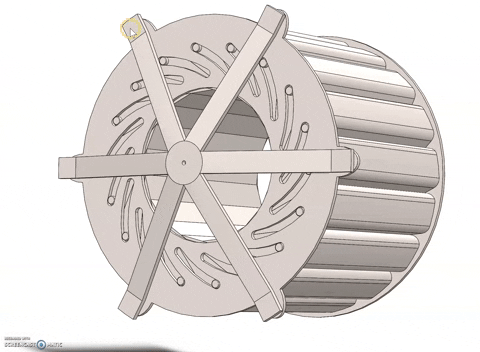 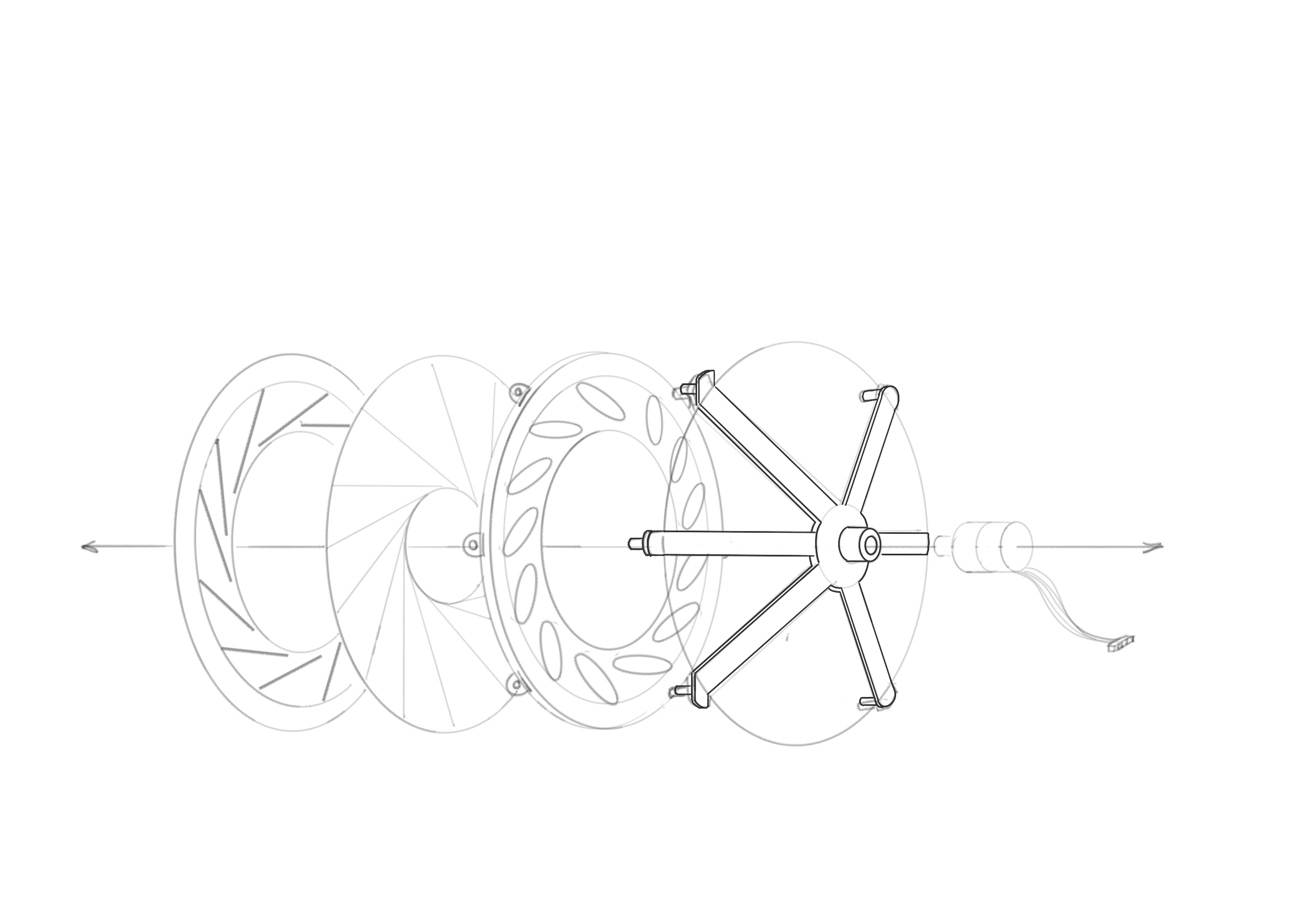 Figure 9. Slotted design with actuator/motor mount
Jenny Lawson
Concept Generations
Pros
Utilizing 2 slots per leaflet allows for angles to be adjusted for different diameters
Cons
Complex geometry is expensive to manufacture.
The iris forms a decagon and not a perfect circle.
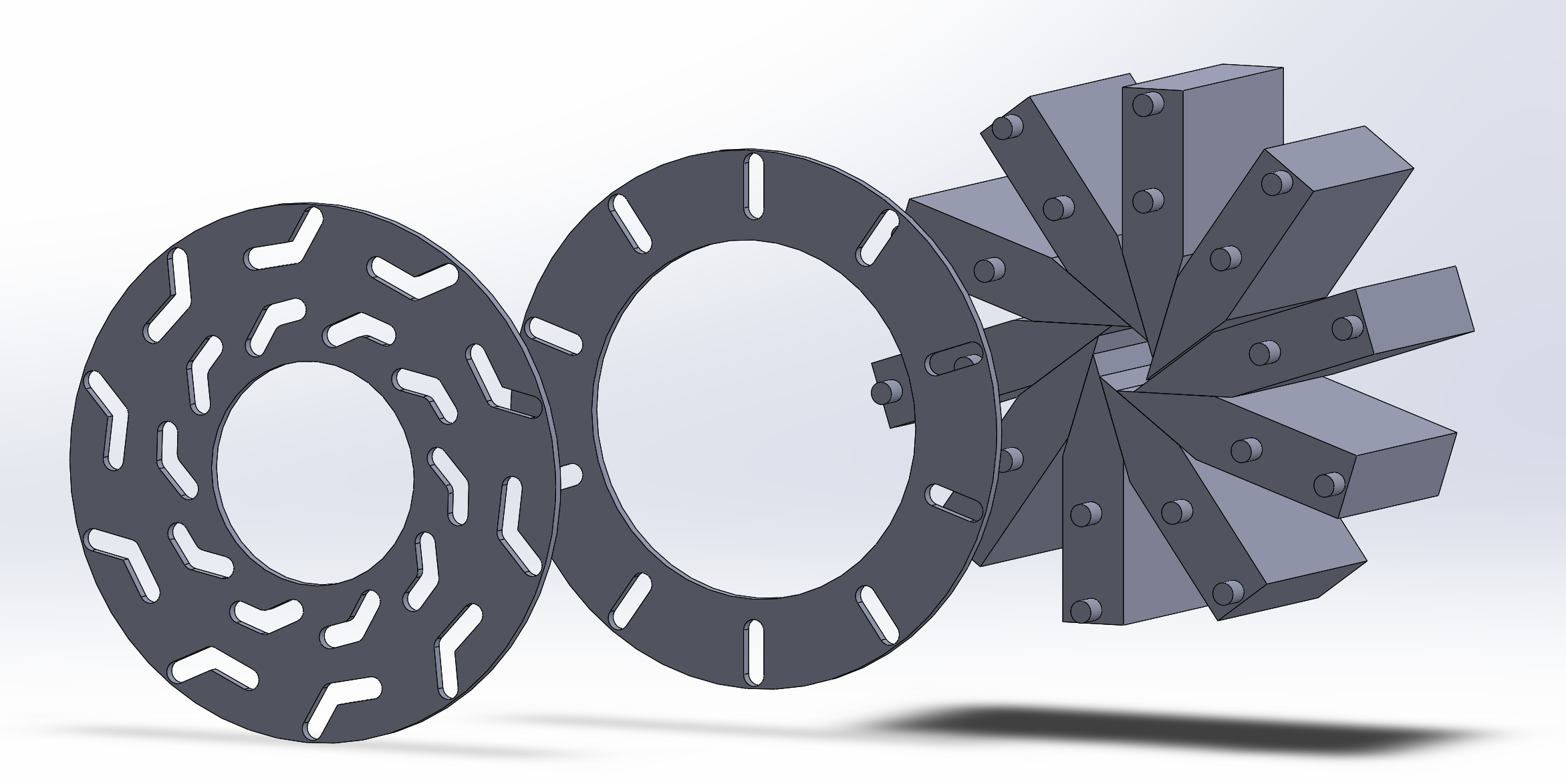 Figure 10: Double Slotted design
Cameron Lissarrague
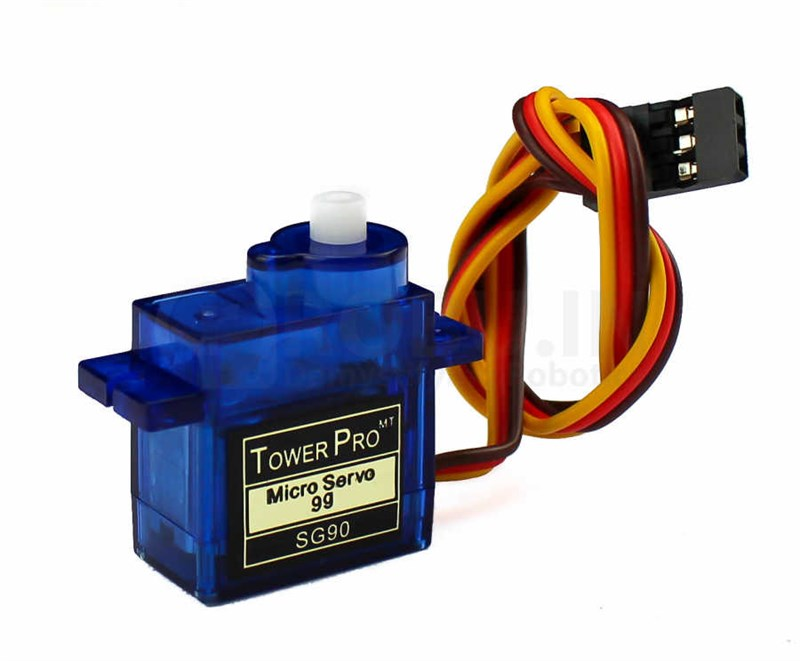 Concept Generation- Motors
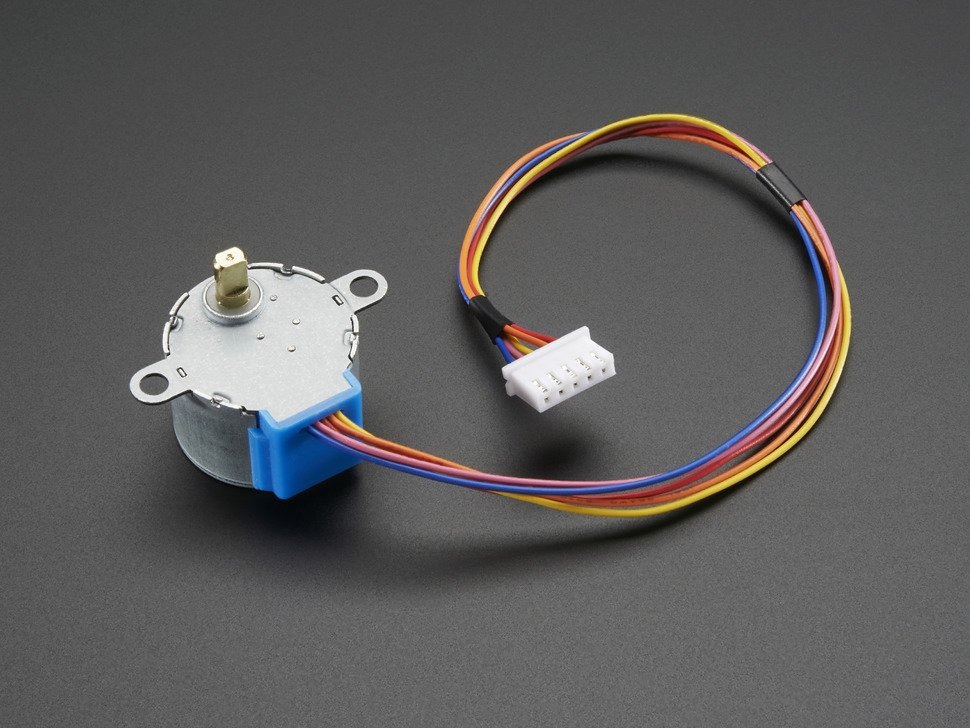 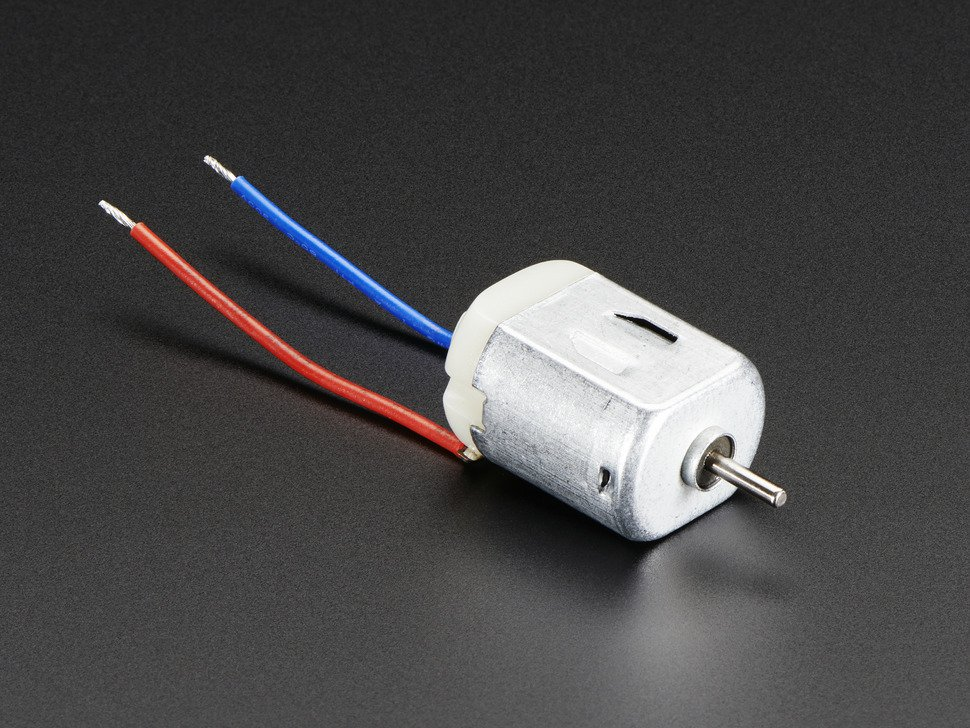 Figure 13: Servo Motor [7]
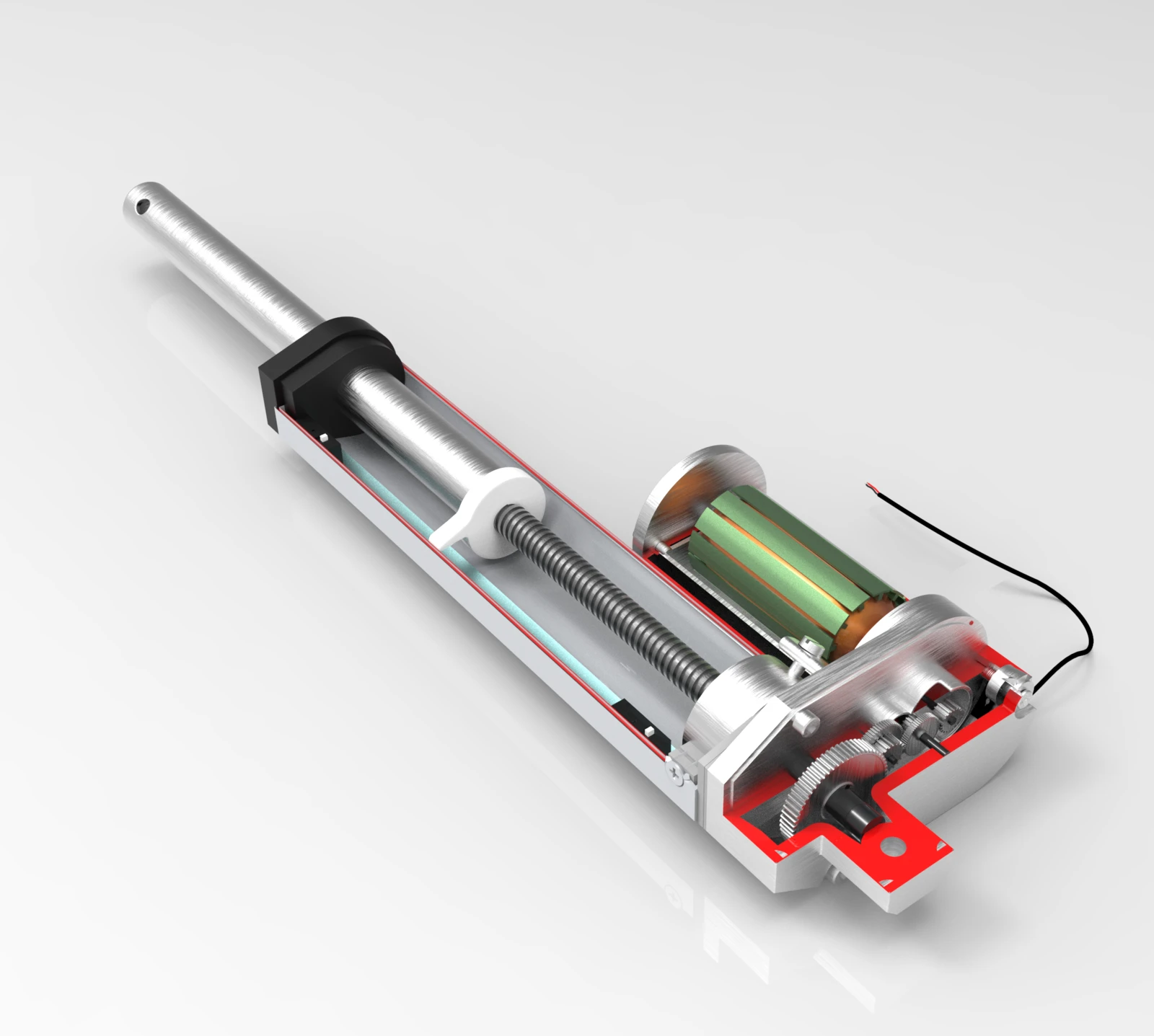 Figure 12: DC Motor [6]
Figure 11: Stepper Motor [5]
Table 1: Analysis of Motors
Figure 14: Linear Actuator [8]
Cameron Lissarrague
Concept Generation- Motors
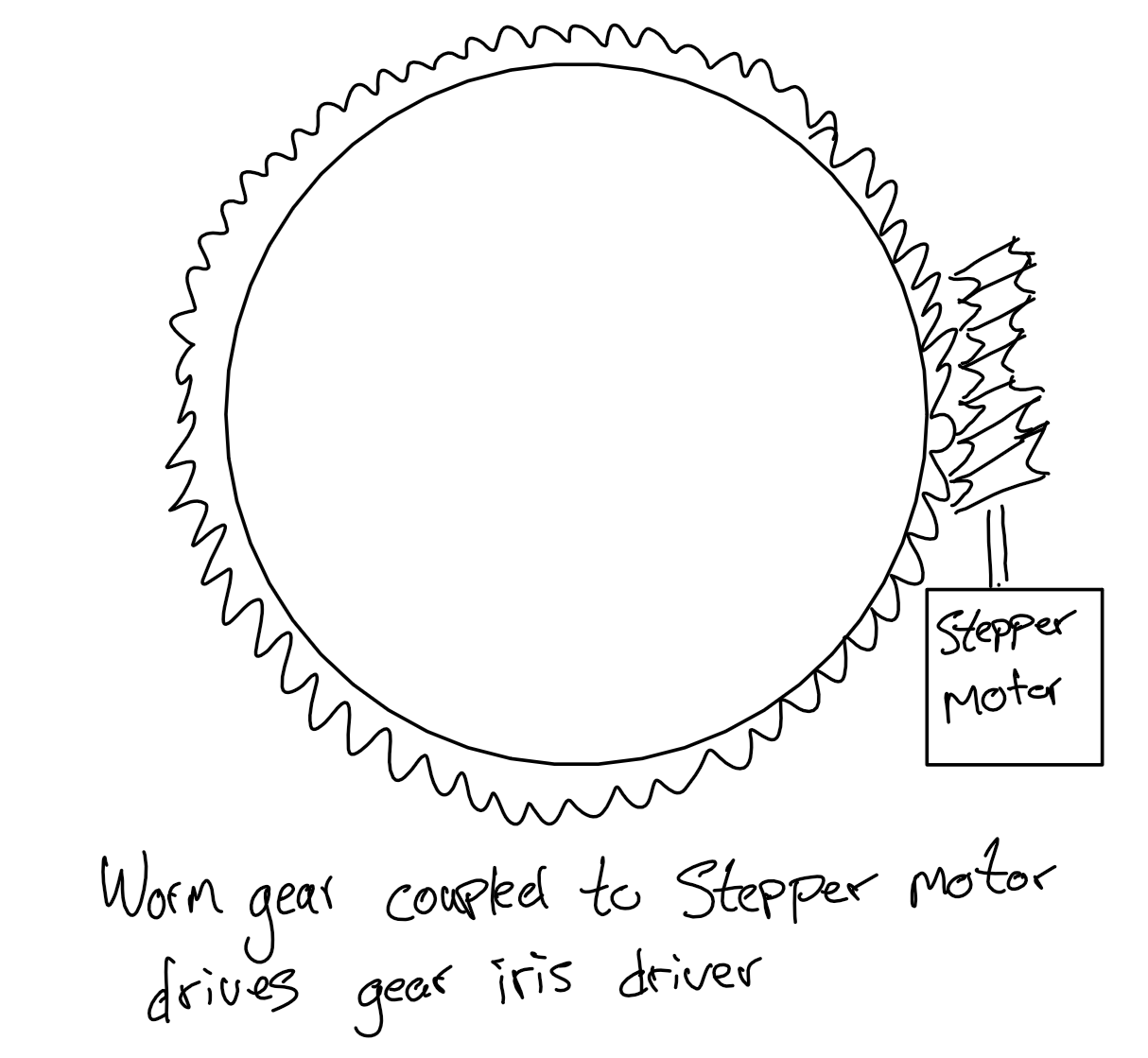 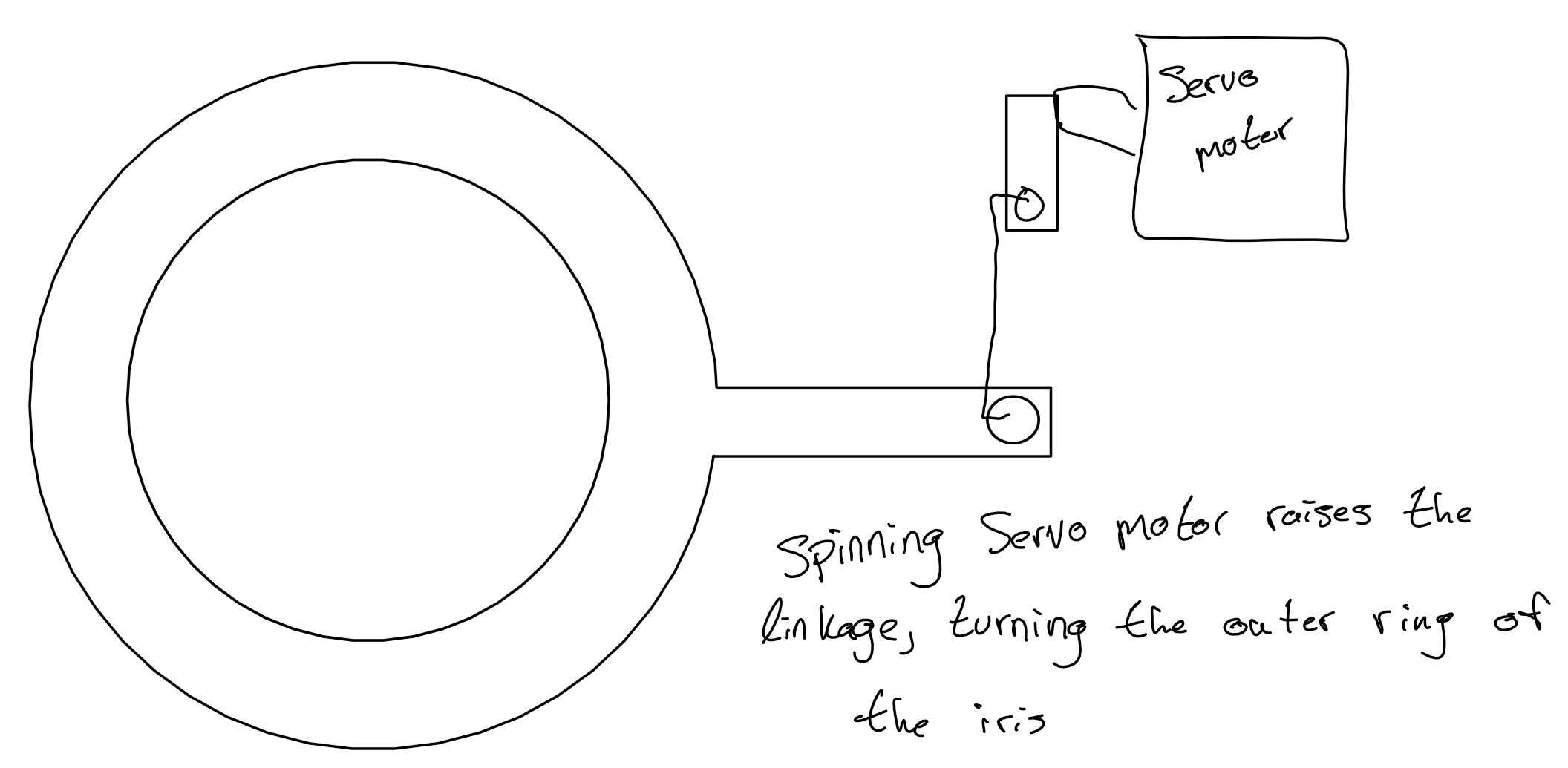 Figure 16: Servo Motor Setup
Figure 15: Stepper Motor
Cameron Lissarrague
Concept Generation- Display & Output/Input
Arduino: $18.00 [11]
Display: $9.95 [12]
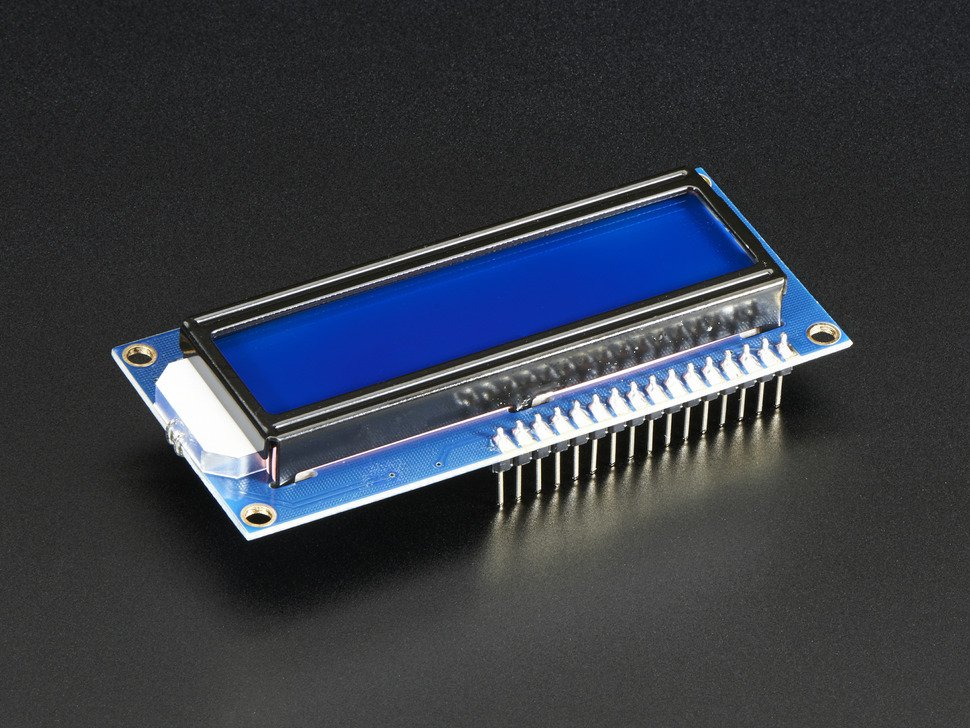 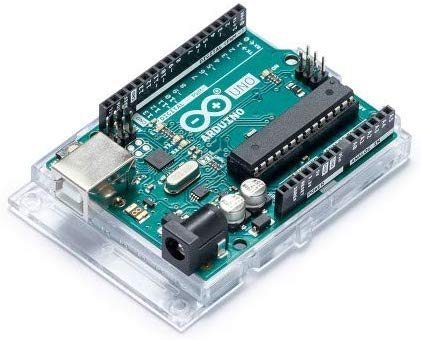 Figure 18: Adafruit display (16x2 characters) [12]
Figure 17: Arduino Uno [11]
Jenny Lawson
Concept Evaluation
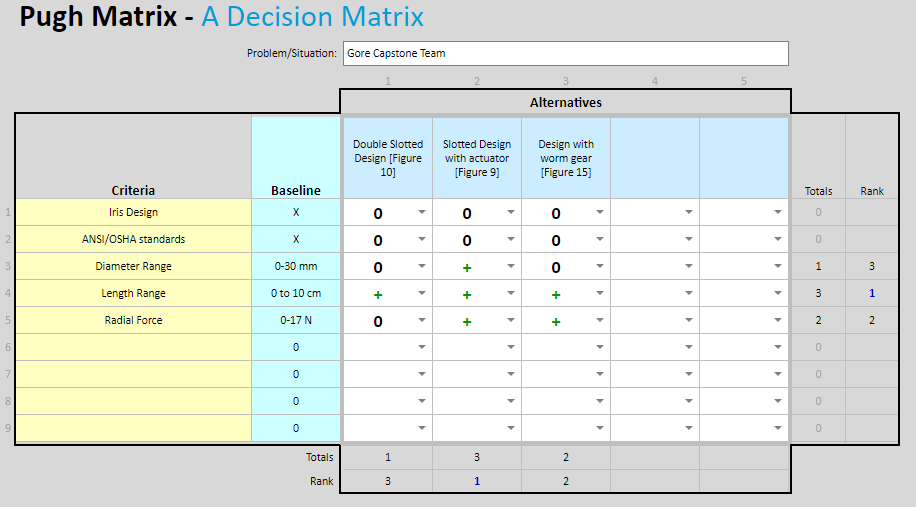 Figure 19: Pugh chart
Jenny Lawson
Bill of Materials
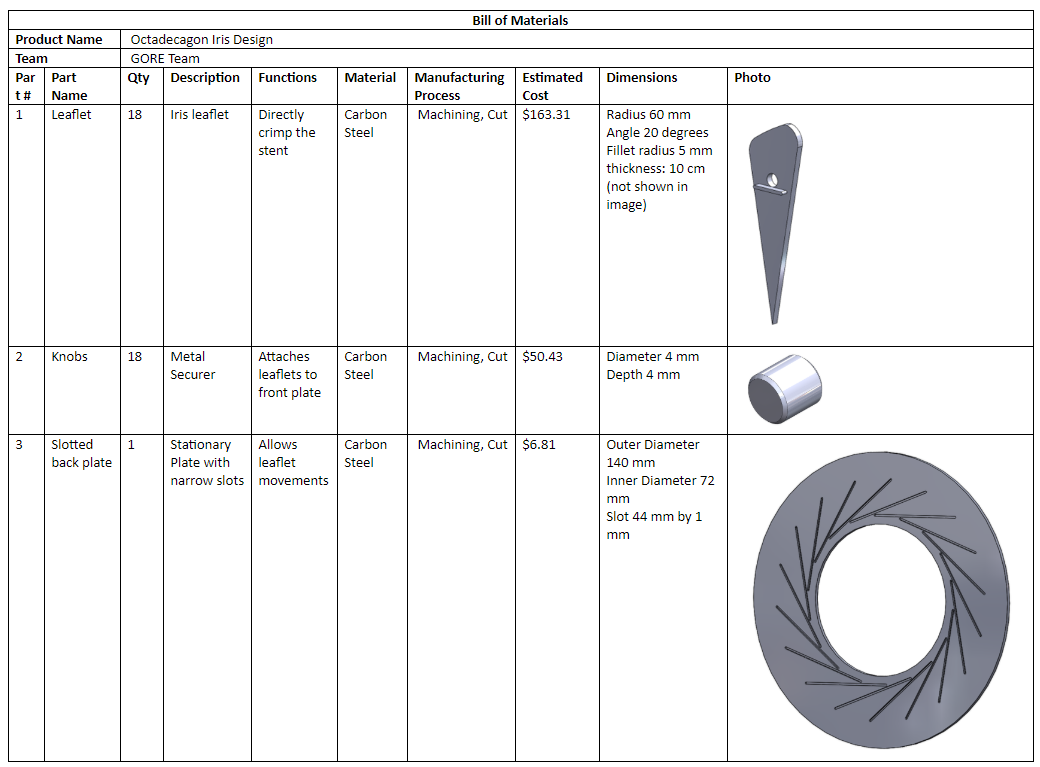 Estimated machining cost for final product 
$237.35
Estimated total cost for final design 
$267.30
Ashley Blood
Bill of Materials
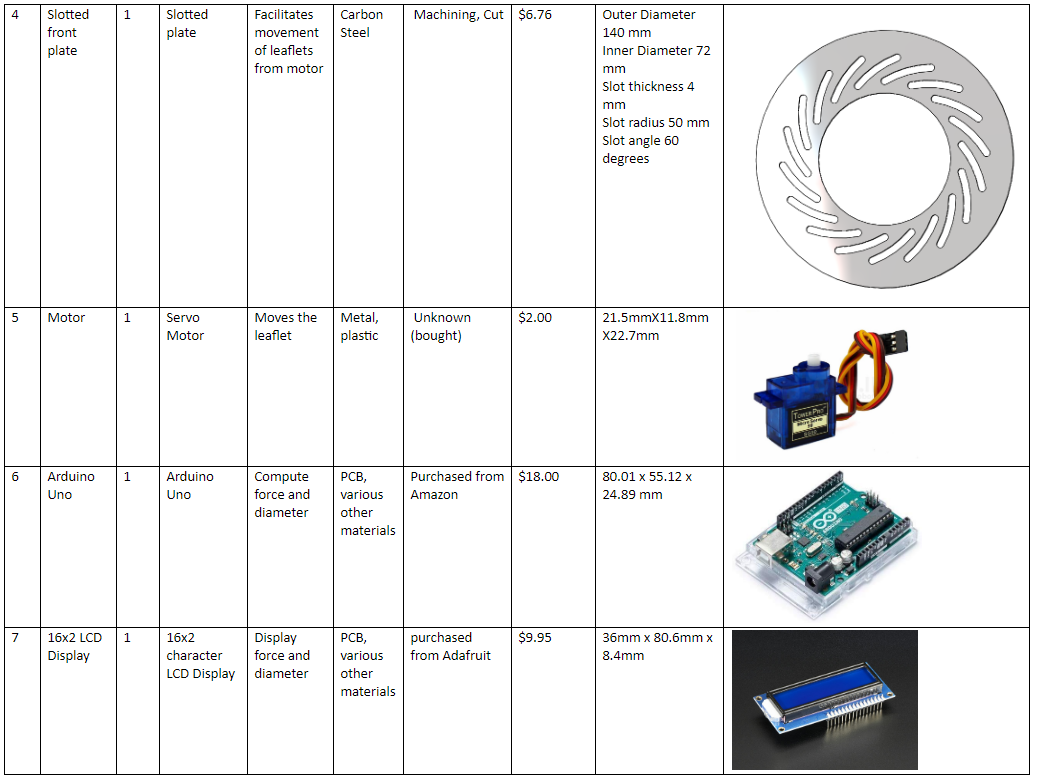 Ashley Blood
Budget Planning
Note: Machine costs NOT given by machine shop
Table 2: Budget Analysis
Ashley Blood
Questions?
References
[1] “MSI Stent crimping equipment - precision tools for even stent compression,” MSI, 2016. [Online]. Available: https://msi.equipment/manufacturing-equipment/stent-crimping/. [Accessed: 24-Feb-2020].
[2] Asbemaister and 10 products, “Camera Aperture Model,” Camera iris aperture 3D model - TurboSquid 1325444, 09-Sep-2018. [Online]. Available: https://www.turbosquid.com/3d-models/camera-iris-aperture-3d-model-1325444. [Accessed: 04-Feb-2020]
[3] “Free CAD Designs, Files & 3D Models: The GrabCAD Community Library,” Free CAD Designs, Files & 3D Models | The GrabCAD Community Library. [Online]. Available: https://grabcad.com/library/mechanical-iris-window-shade-1. [Accessed: 24-Feb-2020].
[4] A. Thiraviam, “Free CAD Designs, Files & 3D Models: The GrabCAD Community Library,” Free CAD Designs, Files & 3D Models | The GrabCAD Community Library. [Online]. Available: https://grabcad.com/library/compliant-iris-1. [Accessed: 24-Feb-2020].
[5] “stepper motor,” Google Shopping. [Online]. Available: https://www.google.com/shopping/product/3633421175327270473?rlz=1C1CHBF_enUS745US745&biw=1920&bih=969&q=stepper+motor&prds=epd:8772076644907374686,paur:ClkAsKraX4r2TBh9_tax5sssv5gDQY0o9Qm08j3Lw03yHrZh3NIZEolEf6r5i-4YflWvvFfbcfUfTkTti1FfqSbEYmHPg2M1SzLLP1J9KSNvdONE7fi9ZYhfvhIZAFPVH72T3sRRGwW5_0FUqO7E20cby_iu8A,prmr:1&sa=X&ved=0ahUKEwiwnKLV9-rnAhVKnp4KHRgSDXgQ8wIImgM. [Accessed: 24-Feb-2020].
References
[6] “Adafruit Industries 711,” Octopart. [Online]. Available: https://octopart.com/711-adafruit industries-28550756. [Accessed: 24-Feb-2020].
[7] “Buy SG90 9G Micro Servo Motor,” Sumozade Robotics | Robot Parts | Robot Kits | Dc Motors | Lipo Batteries. [Online]. Available: https://www.sumozade.com/sg90-9g-micro-servo-motor-513. [Accessed: 25-Feb-2020].
[8] “200 mm Stroke 67 lb Thrust Light Duty Linear Actuator,” ServoCity.com. [Online]. Available: https://www.servocity.com/200-mm-stroke-67-lb-thrust-light-duty-linear-actuator. [Accessed: 25-Feb-2020].
[9] “500N Electric Linear Actuator 100/200/300/400/500MM (4-20’) Stroke Linear Motor Controller DC 12V,” Walmart.com. [Online]. Available: https://www.walmart.com/ip/500N-Electric-Linear-Actuator-100-200-300-400-500MM-4-20-Stroke-Linear-Motor-Controller-DC-12V/476429288?wmlspartner=wlpa&selectedSellerId=18528&adid=22222222227292784080&wl0=&wl1=g&wl2=c&wl3=354512683893&wl4=pla-762194253002&wl5=1013406&wl6=&wl7=&wl8=&wl9=pla&wl10=125216233&wl11=online&wl12=476429288&veh=sem&gclid=EAIaIQobChMIhLGl0fXr5wIVDtVkCh1unw6hEAkYCiABEgK6f_D_BwE. [Accessed: 24-Feb-2020]
[10] Adafruit Industries, “Adafruit Motor/Stepper/Servo Shield for Arduino v2 Kit - v2.3,” adafruit industries blog RSS. [Online]. Available: https://www.adafruit.com/category/229. [Accessed: 24-Feb-2020].
References
[11] Amazon.com. (2020). [online] Available at: https://www.amazon.com/Arduino-A000066-ARDUINO-UNO-R3/dp/B008GRTSV6/ref=asc_df_B008GRTSV6/?tag=hyprod-20&linkCode=df0&hvadid=309751315916&hvpos=&hvnetw=g&hvrand=13342739411460231366&hvpone=&hvptwo=&hvqmt=&hvdev=c&hvdvcmdl=&hvlocint=&hvlocphy=1013406&hvtargid=pla-457497319401&psc=1&tag=&ref=&adgrpid=67183599252&hvpone=&hvptwo=&hvadid=309751315916&hvpos=&hvnetw=g&hvrand=13342739411460231366&hvqmt=&hvdev=c&hvdvcmdl=&hvlocint=&hvlocphy=1013406&hvtargid=pla-457497319401 [Accessed 24 Feb. 2020].
[12] Digikey.com. (2020). 181 Adafruit Industries LLC | Optoelectronics | DigiKey. [online] Available at: https://www.digikey.com/product-detail/en/adafruit-industries-llc/181/1528-1502-ND/5774228?utm_adgroup=Display%20Modules%20-%20LCD%2C%20OLED%20Character%20and%20Numeric&utm_source=google&utm_medium=cpc&utm_campaign=Shopping_Optoelectronics_NEW&utm_term=&utm_content=Display%20Modules%20-%20LCD%2C%20OLED%20Character%20and%20Numeric&gclid=EAIaIQobChMIwsHamfrw5wIVkcpkCh2tzgghEAkYEyABEgI4u_D_BwE [Accessed 24 Feb. 2020].